11th Grade College and Career Lessons Results Data
CMW Counseling TeamPresentation by: M. Whitfield
Who, what, When, Where?
Who: All 11th Grade students at CMW (n~ 336)
 What: Lessons on how to use Naviance to search for and plan for your college and career future
 When: December 14th to December 18th of 2015
Where: In the Wrighting Center!
Why did we teach these lessons?
To teach students how to search for colleges that fit them using the SuperMatch Tool
 To teach students how to compare and contrast the admissions criteria of various colleges and careers in order to plan for their future
 To teach students how to use Naviance to track their searches and preferences using the favorites list.
How did we do?
To assess our presentation’s efficacy, we collect survey, usage, and short answer data on our student’s progress, confidence, and skills.
 The data in the presentation will show how our students began the lesson and how they ended the lesson- we look for growth or maintenance of skills and confidence.
 Remember- this data is only a number to show our effects in a moment- the real data comes with our college and career placement and matriculation rates!
College or Career Focus
At the beginning of the lesson, 67.2% of students wanted to focus on College, and 32.8% wanted to focus on Careers.
At the end of the lesson, 79% of students wanted to focus on College, and 21% wanted to focus on Careers.
That means that about 12% of the students that were not thinking about college were inspired by this lesson to focus their future plans on college!
Using Naviance for College Searching
Before the lesson
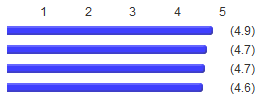 That means that the students grew an average of 34% growth in confidence with using the Naviance system to search for and track their college interests! (And near perfect confidence with logging in- the first hurdle!)
After the lesson
(3% better results than last year across the board!)
Using Naviance for CAreer Searching
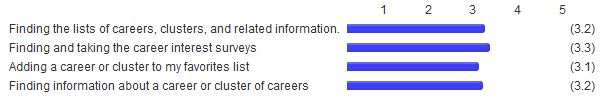 Before the lesson
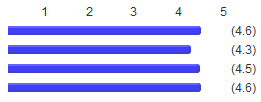 That means that the students grew an average of ~26% growth in confidence with using the Naviance system to search for and track their career interests! (Notice also that the average starting confidence of about 70%, likely due to the previous year’s career lesson)
After the lesson
(6% better results than last year across the board!)
Post-Secondary Plans
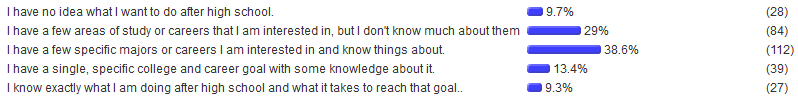 Before the lesson
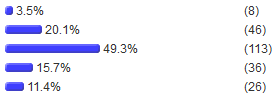 Key take-aways:
~6.2% decline in people with no plan
~11% increase in people knowing basic college plan, 2.4% increase in people with specific plan, and 2.1% increase in people with one singular, concrete plan
After the lesson
Follow-Up
Student usage data will be monitored to see how well our lesson prepared them to use the system/if they apply the training.
Counselors will use their short answer data to consult with their students in order to help them plan
Parents will be trained on the system at Naviance Night
What can I do if I have questions?
Look in our School Counseling Website document library for presentations, handouts, materials, and more (http://cmwcounseling.weebly.com/document-library.html) 
Check out the news section of our School Counseling website for upcoming events and information (http://cmwcounseling.weebly.com/updates-and-news)
Contact us using the contact information on our website (http://cmwcounseling.weebly.com/meet-the-counseling-team.html)